An international overview of the recording and use of functional traits in dairy breeding and management
Recording and use of functional traits
Growing emphasis on functional traits
No direct economic value, but economically important because they impact other traits
Challenges with functional traits 
Inconsistent trait definitions
Limited knowledge of international activities
Increased emphasis on functional traits
Functional traits working group (FTWG)
ICAR working group (authors)
7 members from 6 countries
Standards and guidelines for functional traits
Recording schemes
Evaluation procedures
Breeding programs
ICAR FTWG survey – rationale
International experiences with functional traits (FT)
Definitions in participating countries
Strategies to improve functionality
Exchange of information and experiences
Goals for Working Group
Needs of participants
Priorities
ICAR FTWG survey – responses
E-mail to all 52 ICAR member countries
27 countries responded
N = 2 countries without FT programs
N = 25 countries with FT programs
Species breakdown
N = 1 only beef
N = 12 only dairy
N = 12 dairy and beef
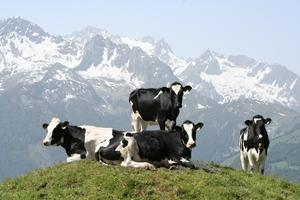 ICAR FTWG survey – design
20 questions in 4 sections
Groups of functional traits
 Calving, fertility, longevity, & mobility
 Indirect health traits, e.g., SCC
 Direct health traits, e.g., veterinary diagnoses
 Others traits, e.g., feed intake
I. General role of functional traits
What traits receive genetic evaluations?
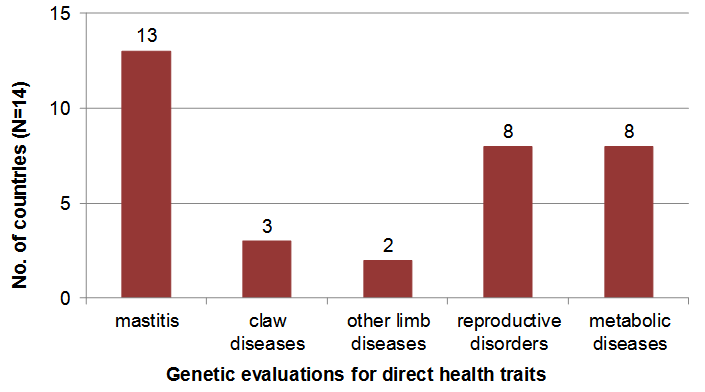 What new traits are being studied?
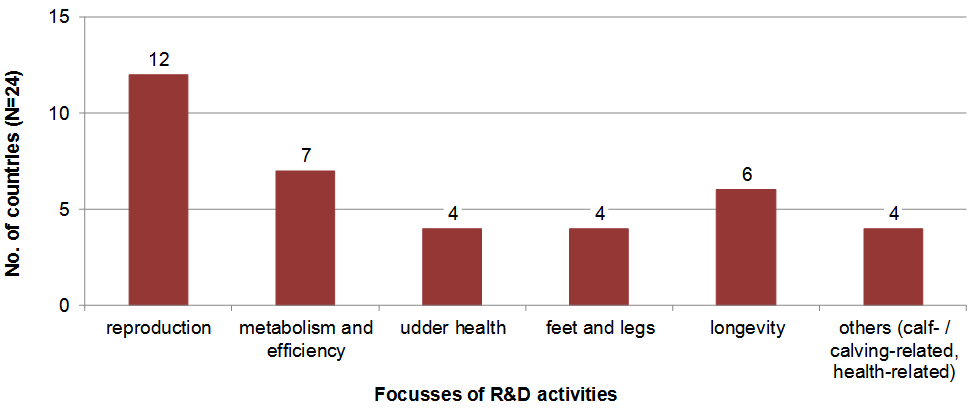 Where do the data come from?
>2/3 of countries use multiple sources
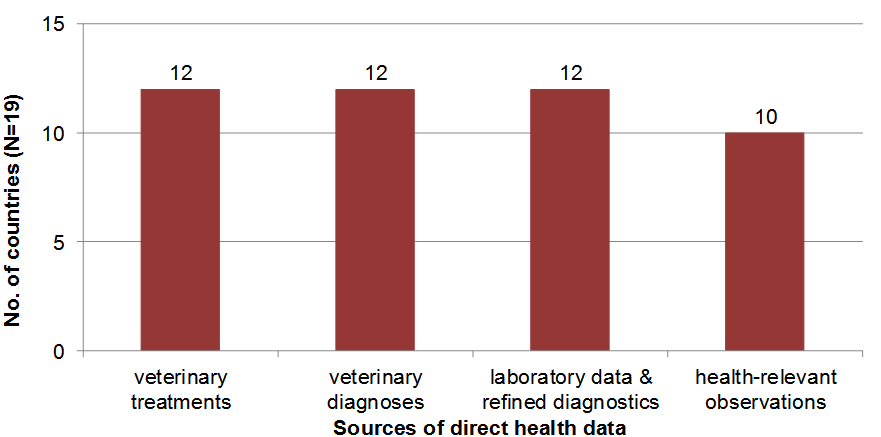 Who collects the data?
2/3 of respondents use multiple groups
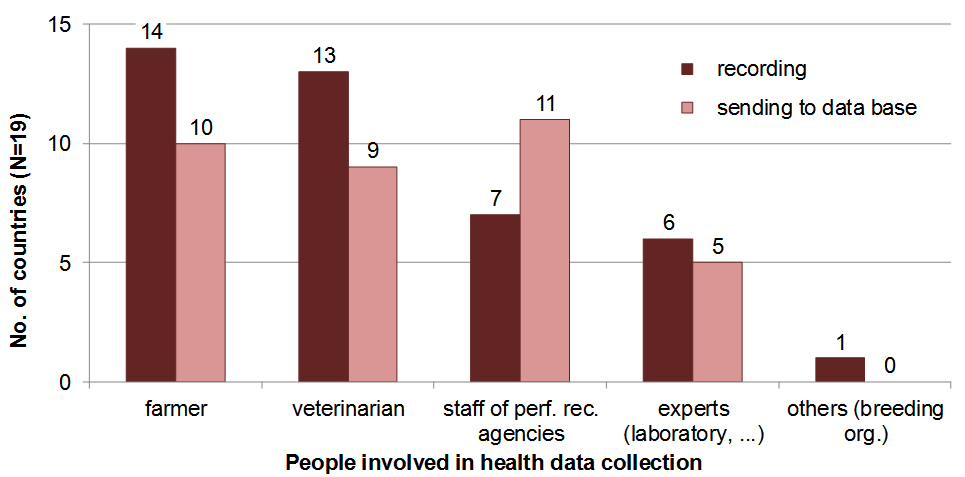 How are the data recorded?
>2/3 of respondents use multiple methods
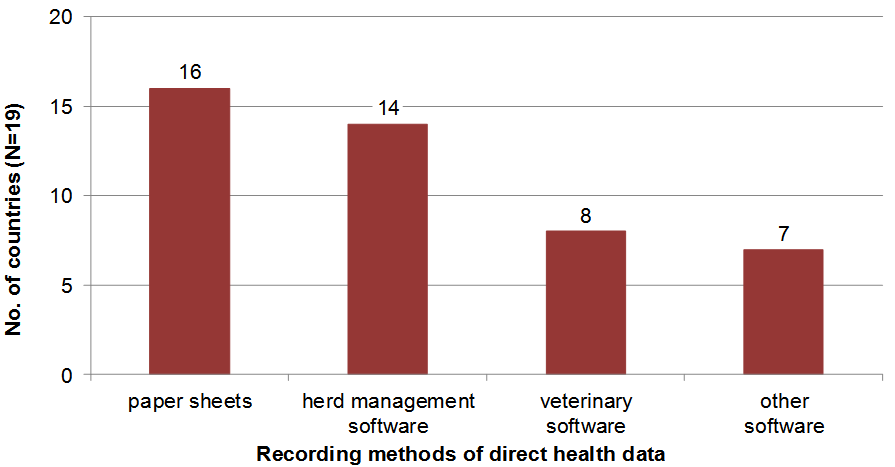 What are the data used for?
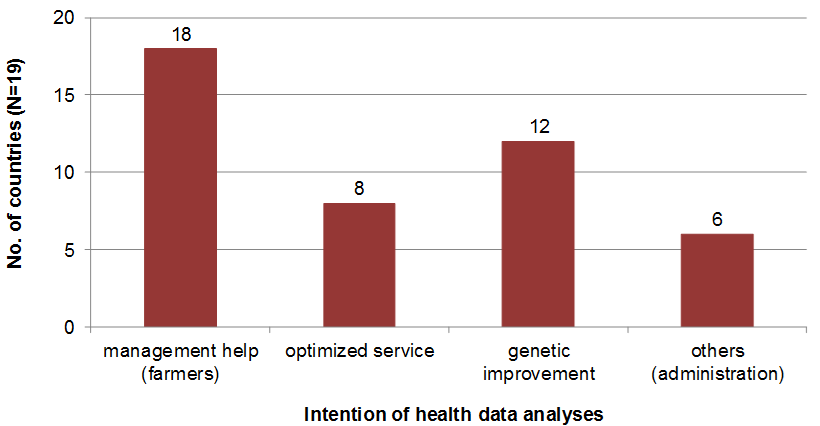 Concerns of data providers
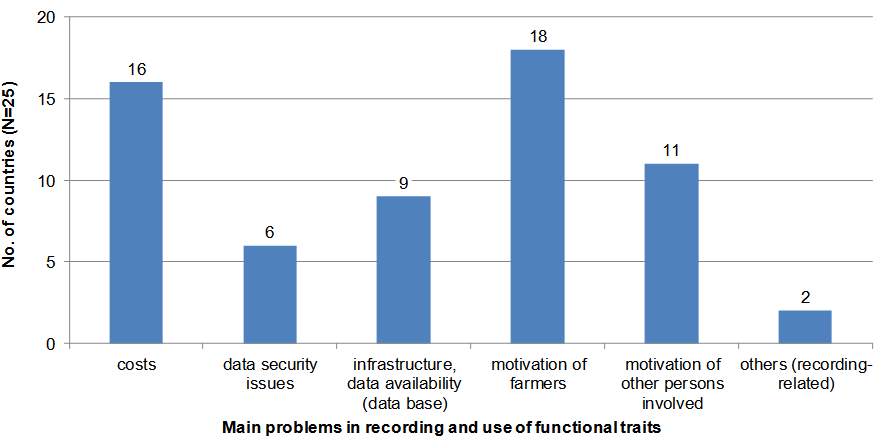 Survey conclusions
Functional traits are important
Lots of research underway
24 countries planning health analyses
People want to exchange knowledge
Lots of interest in workshops
Some interest in new guidelines
Current FTWG activities
“Recording, Evaluation and Genetic Improvement of Health Traits”
Accepted by the ICAR General Assembly 38th ICAR Biennial Session
Included in the 2012 ICAR Guidelines
“Recording, Evaluation and Genetic Improvement of Female Fertility”
Under development
Thanks to our participants!
Argentina, Australia, Austria, Belgium, Canada, Chile, Croatia, Czech Republic, Denmark, Estonia, Finland, France, Germany, Greece, Hungary, Ireland, Island of Jersey, Korea, 						Lithuania, The                     						Netherlands, Norway, 						Poland, Portugal,                 						Romania, Slovenia, South                                      						Africa, United States, 						Uzbekistan
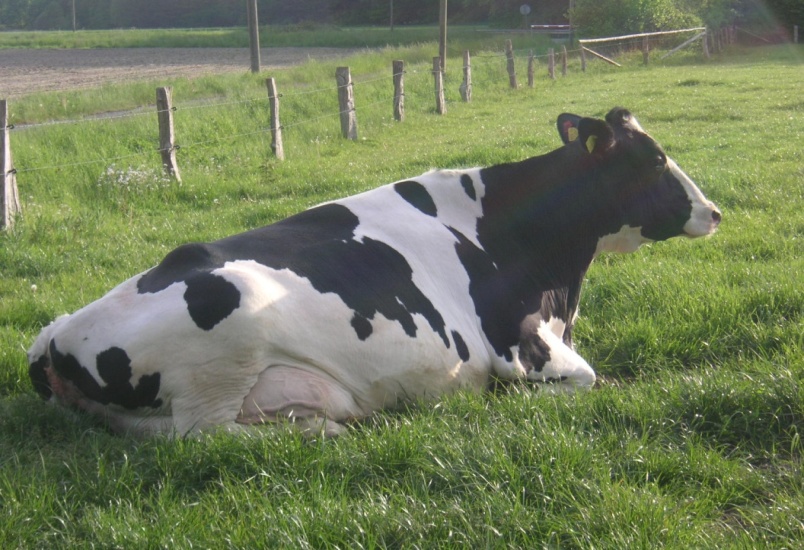 It's not too late to respond!
Submissions accepted through 30 September, 2012
Download PDF from FTWG website
http://www.icar.org/pages/working_groups/wg_functional_traits.htm
Complete form and return by e-mail
icar@icar.org